Credit Finance Sub Group report to the Technical Advisory Committee
Brenden Sager, Austin Energy, Chair
Loretto Martin, Reliant, Vice Chair
31 March 2023
1
TAC to Approve New Membership
CFSG Leadership
Candidates running unopposed
Chair: Brenden Sager, Austin Energy
Vice Chair: Loretto Martin, Reliant
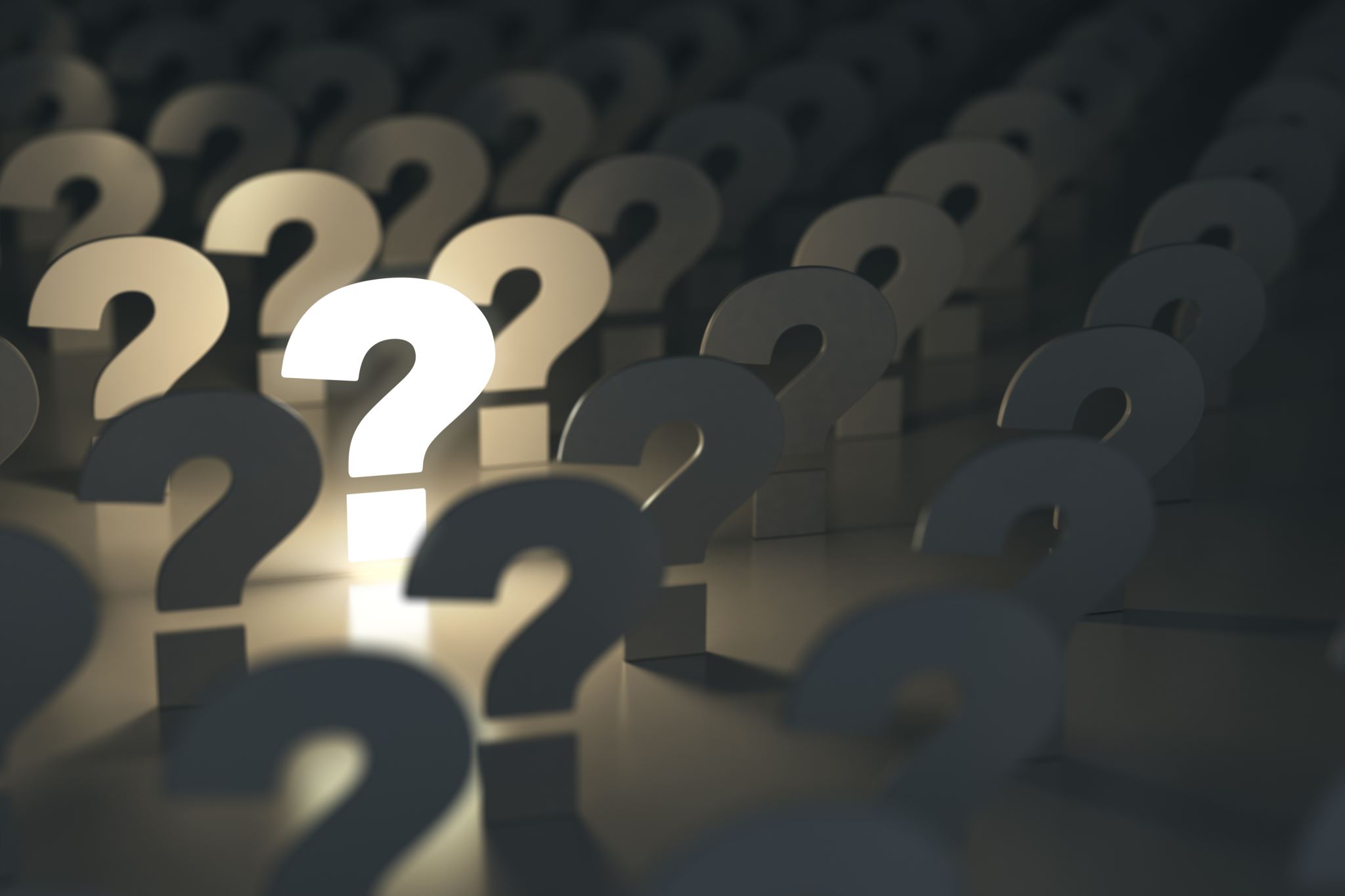 Questions?